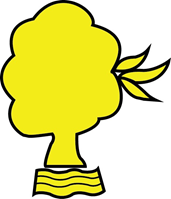 Welcome
Ms Lisa Golding
Head Teacher
At Barnfield Primary, our intent is to provide a curriculum framework which offers exciting and meaningful learning opportunities. We want our pupils to be inspired and motivated, enabling them to be the best they possibly can.

Our holistic approach to learning is underpinned by our core values that aim to unlock every child’s intellectual, emotional, social, physical, artistic, creative and spiritual potential. We recognise the importance of developing these attributes in helping to ensure our young people flourish within a broad and balanced setting
Our core values are:
​
1.    Creative me 
2.    Curious me
3.    Healthy me
4.    Empathetic me
5.    Ambitious me
At Barnfield we 
‘Dream. Believe. Achieve’.
Foundation Stage Staff
Ms Wojacki		                                   Miss Ali 
   Class Teacher                                       Class Teacher
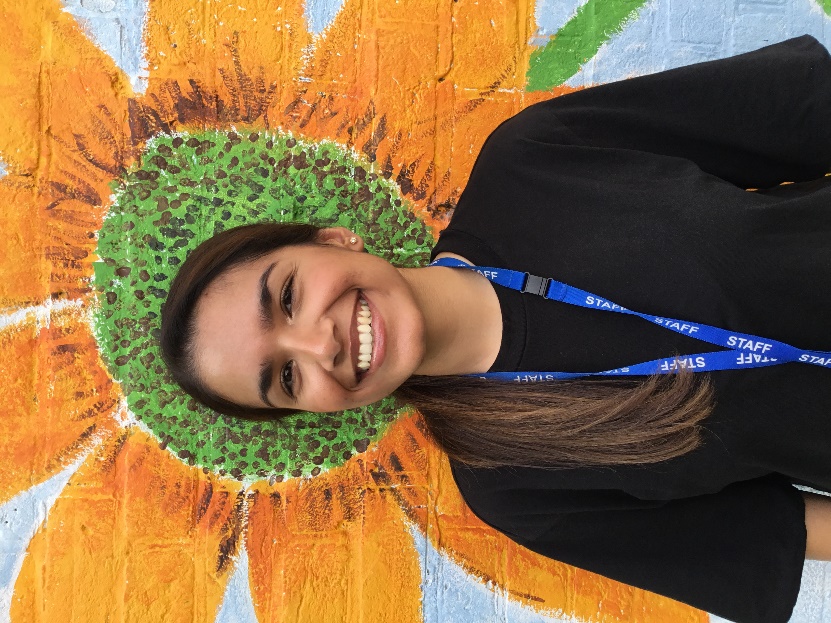 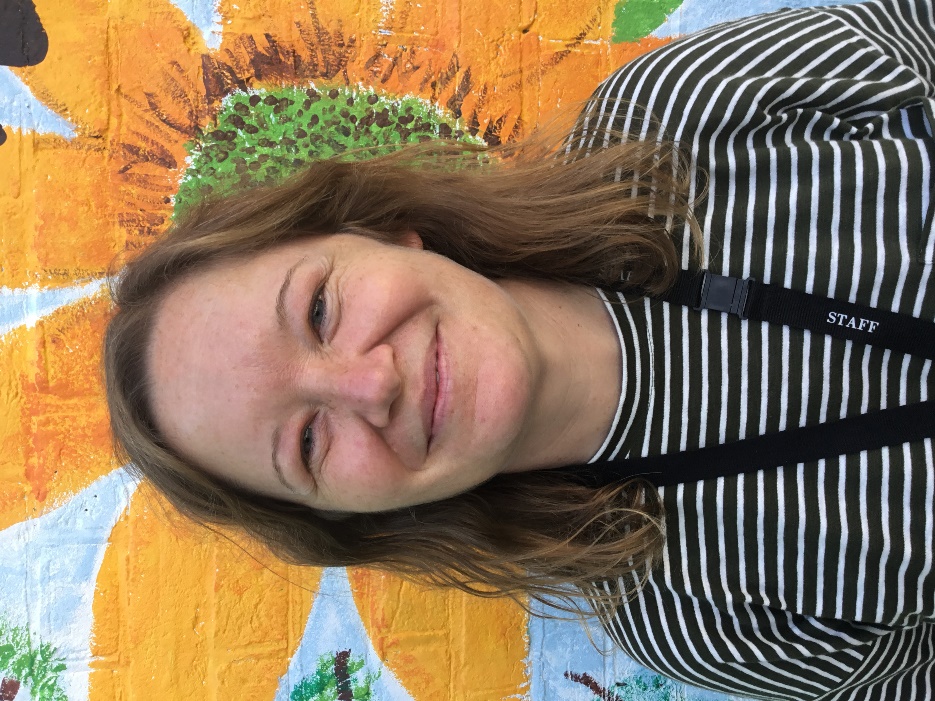 Miss Biggs                                               Sally Foundation Stage Lead
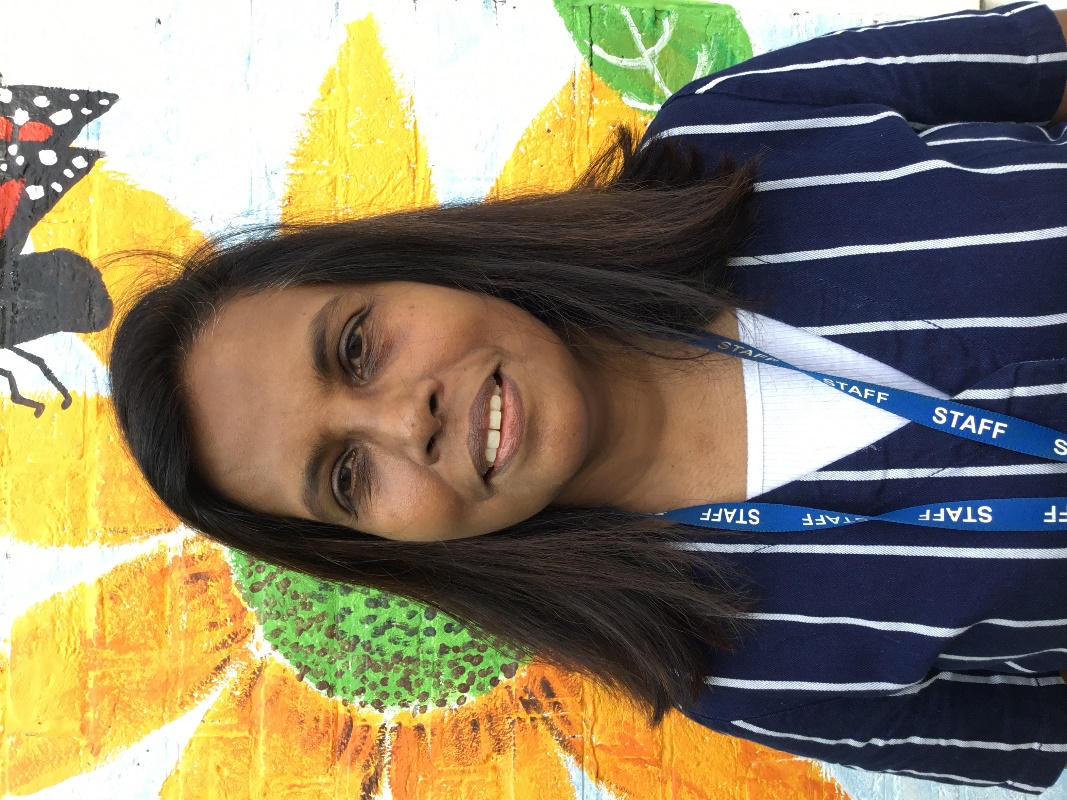 Lasanthie
At Barnfield…

We work hard to achieve our best and take pride in all our successes.
.
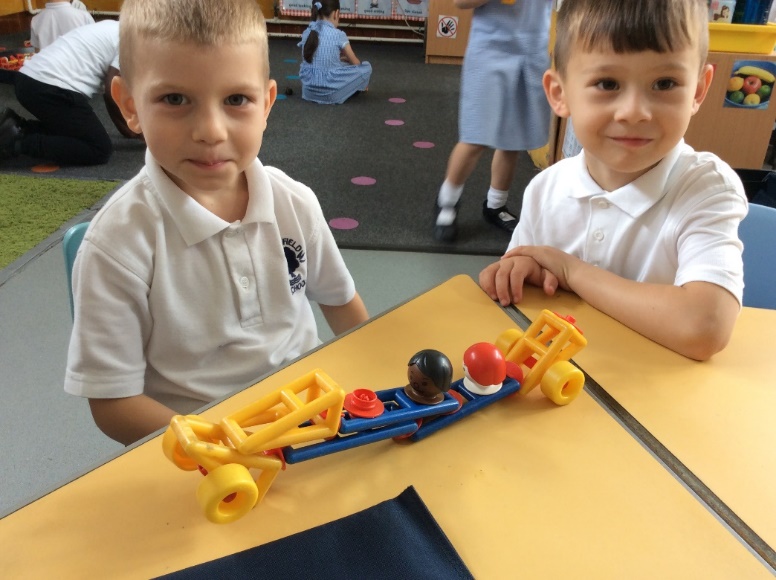 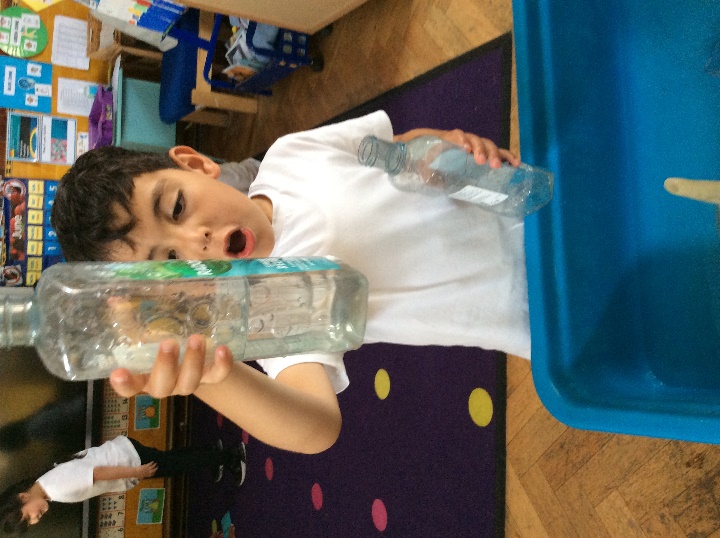 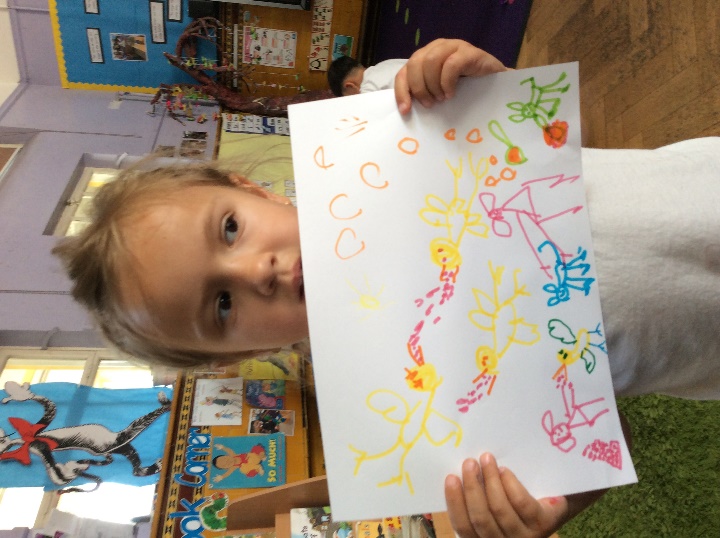 Baseline
During the first six weeks of the Autumn term the children will have Baseline assessment.
This is a new assessment and the children will work individually with an adult. 
This information is used by the government to track the year group and not individual children.
Foundation Stage Curriculum 
In Reception we focus on the 7 areas of learning

Communication and Language
Physical Development
Personal, Social and Emotional Development 
Literacy (Reading and Writing)
Mathematical Development 
Knowledge and Understanding
Expressive Arts and Design
Foundation Stage Profile

Children work towards Early Learning Goals 

Children work towards Early Learning Goals, which are the expectations for most children to aim towards during Reception year.
By the end of Reception, some children will have achieved or some will still be working towards them.

We work in partnership with you to help ensure your child reaches their potential. 

Parents receive information throughout the year regarding the best way to support your child.
A typical day in Reception
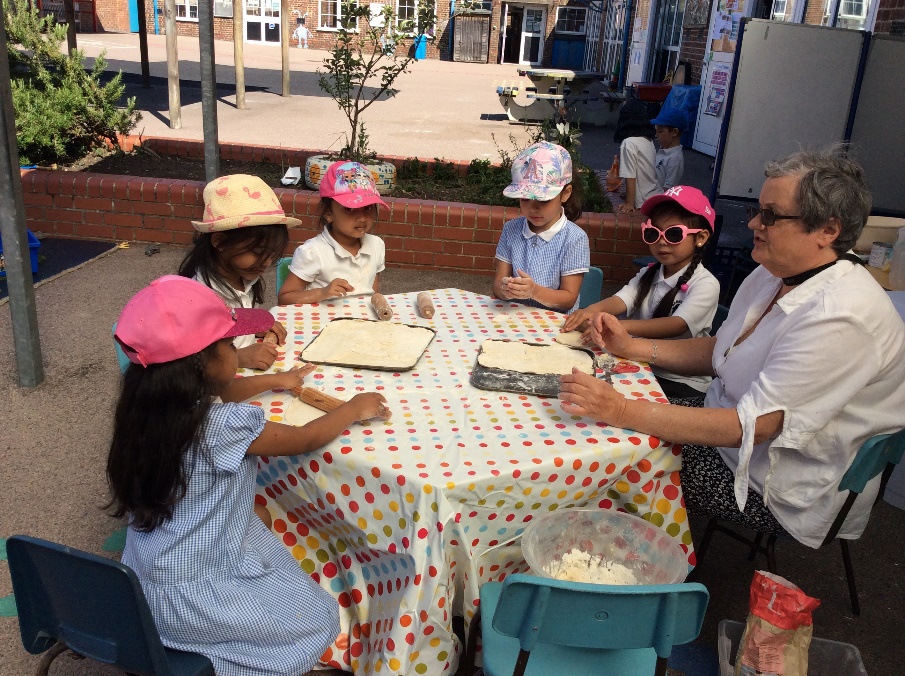 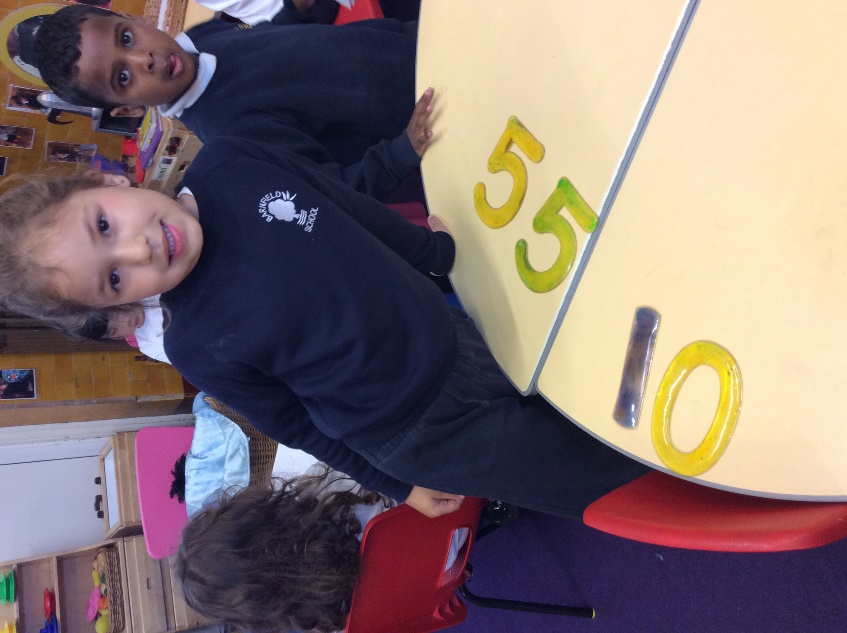 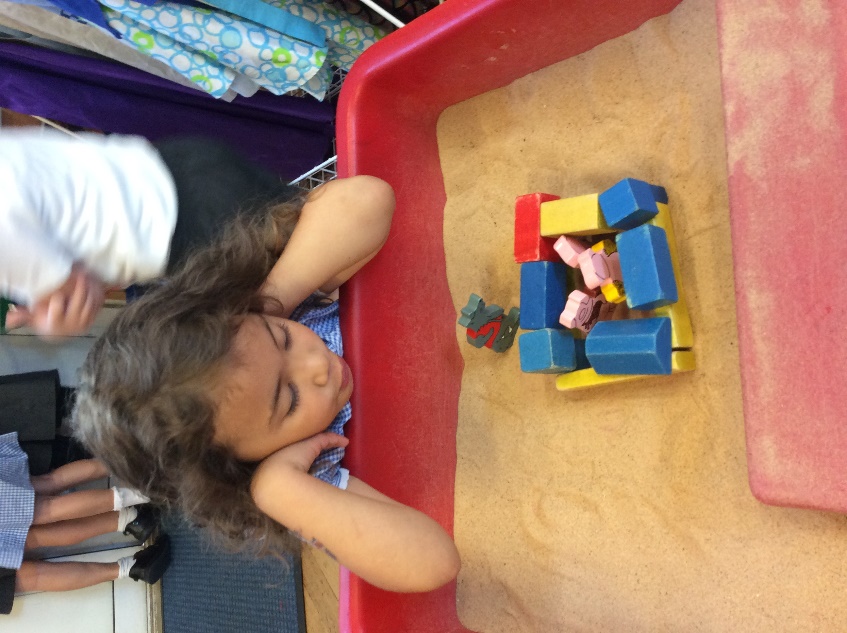 At Barnfield…
We help each other to believe in our abilities and skills so that we do our very best and grow up facing the future with confidence.
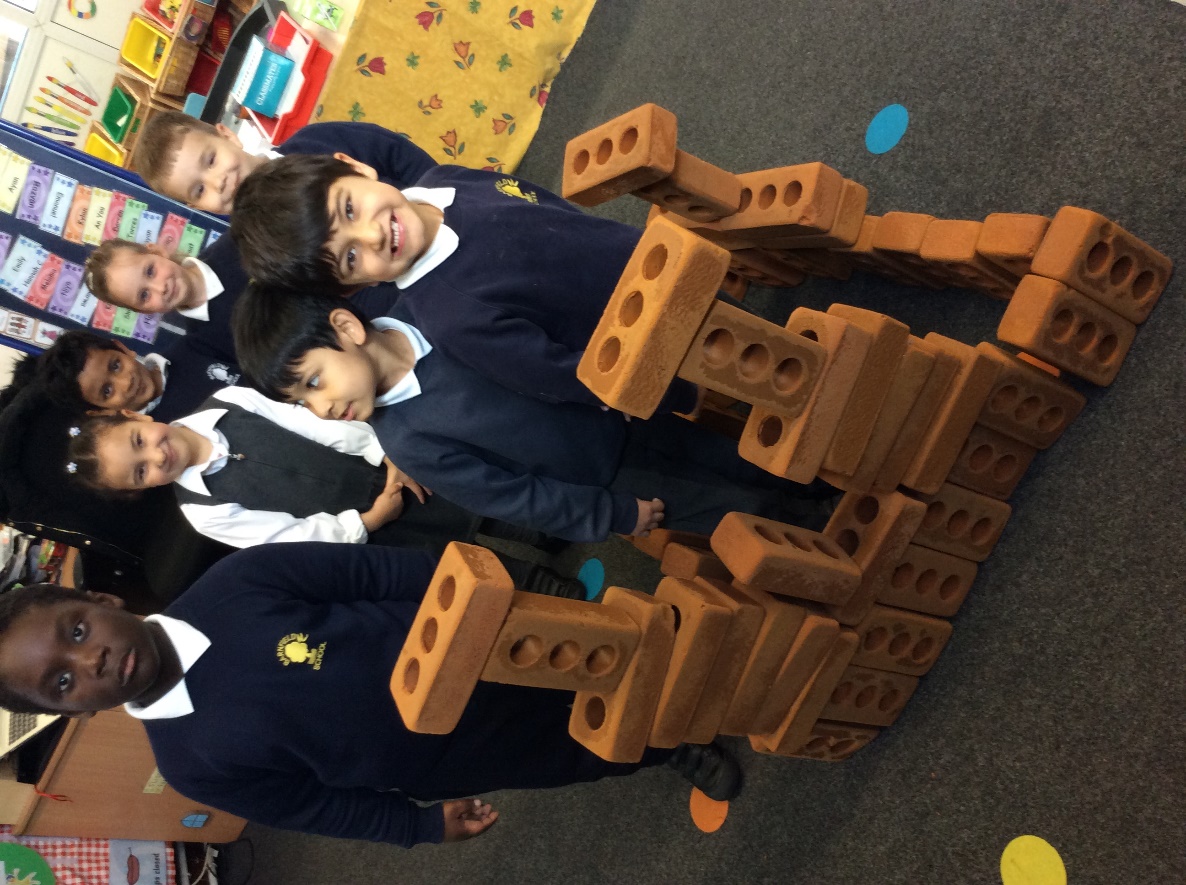 Learning Activities
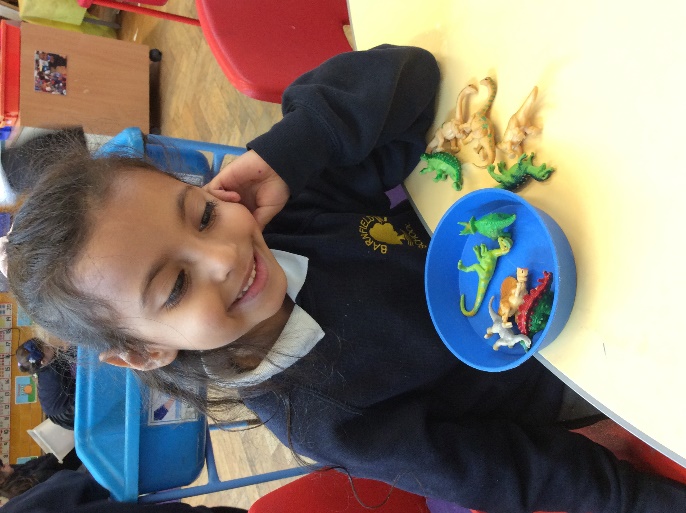 Each morning the children will take part in small group maths sessions and small group literacy focus sessions.

They will also have opportunities to work independently, applying the skills that they have learnt,  in our structured play areas inside and outdoors.
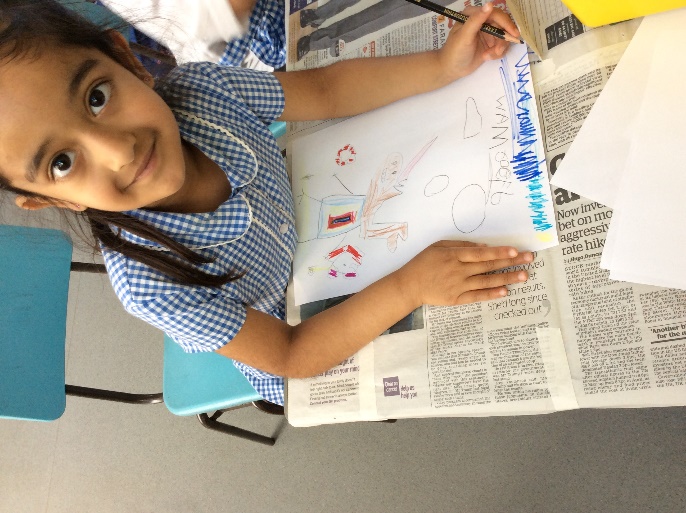 Structured and Independent play
A lot of the learning in Reception takes place through play both indoors and outside.

Role play area
Writing table
Workshop
Music area
ICT 
Construction and small world
Water
Sand
Dough
Paint
Maths area
Outside Area
Literacy based learning –Reading and Writing
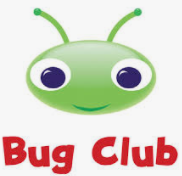 Develop a love of books
Phonics 
Reading book 
Reading Records
Cursive handwriting
.
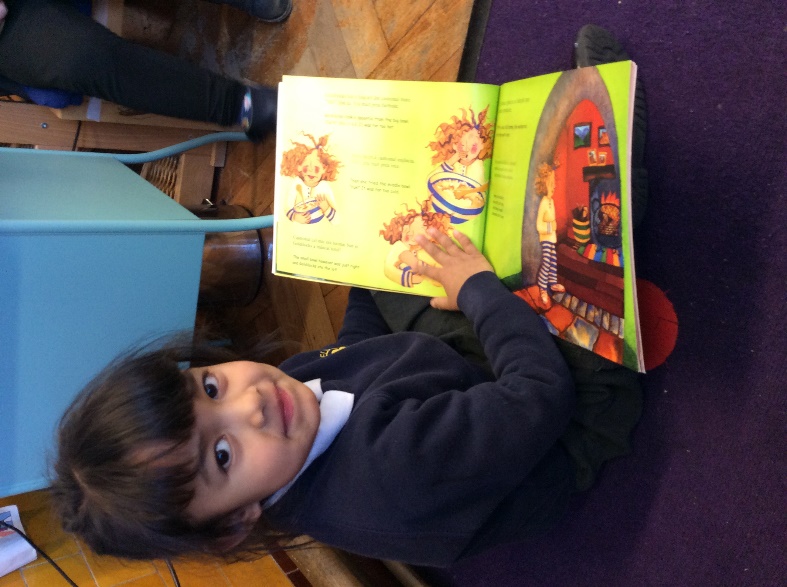 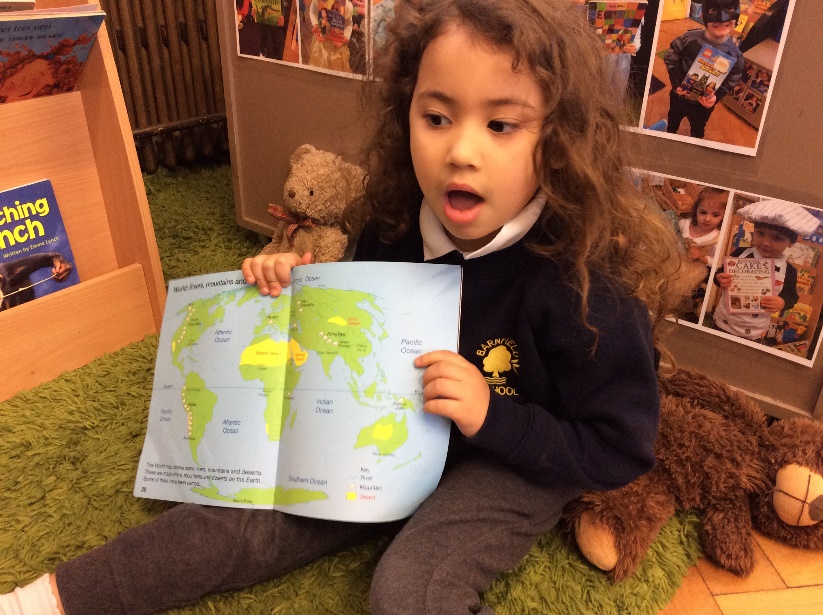 Maths in Reception
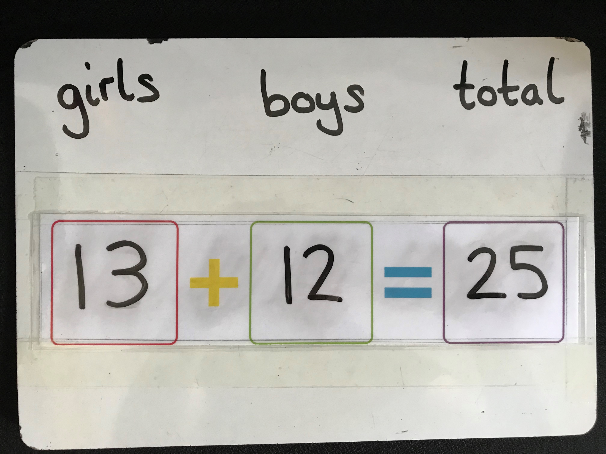 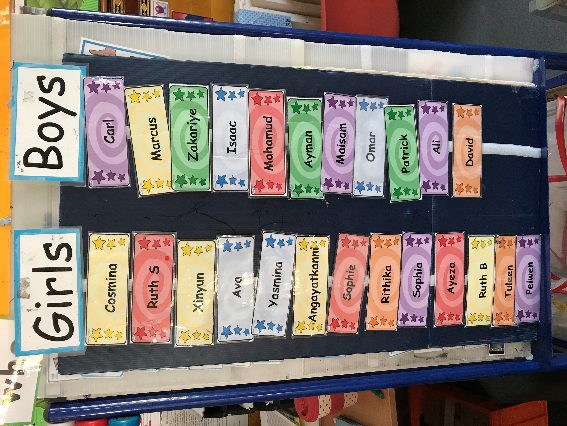 Learning through play in the classroom
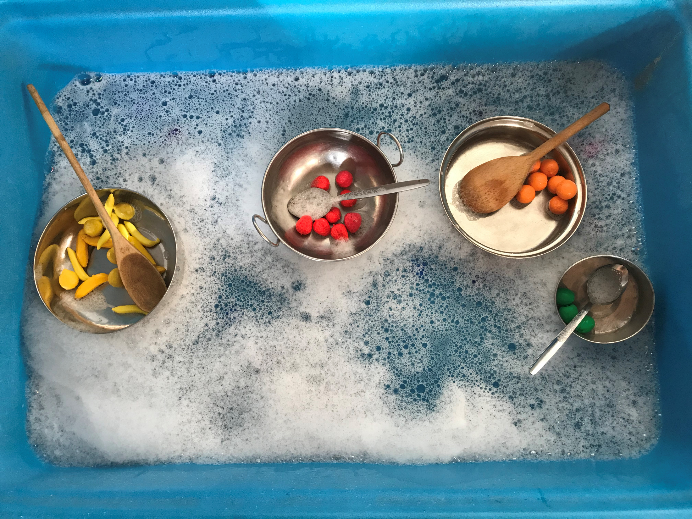 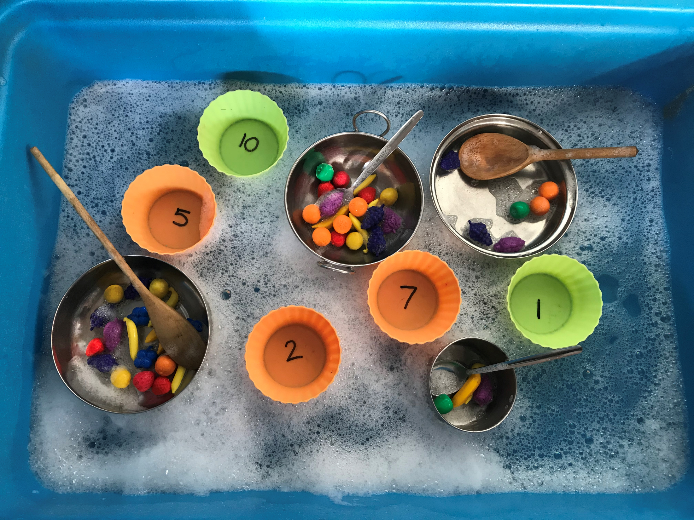 Maths fun over the summer holiday
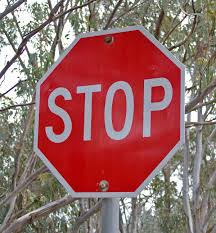 Go on shape hunts around the local area.


Go on number hunts around the local area.
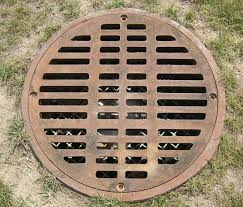 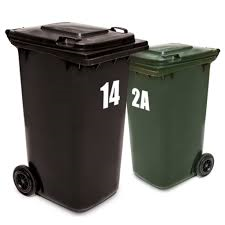 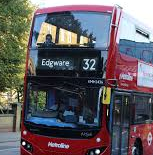 Maths fun over the summer holiday
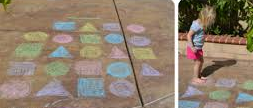 Draw shapes in chalk on the pavement.


Set counting challenges. How many stairs in this building?
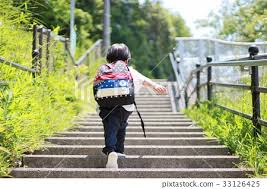 Maths fun over the summer holiday
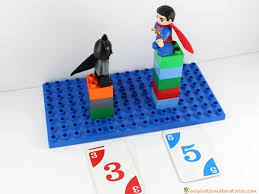 Create opportunities to compare and measure objects.

Play good quality counting games that encourage turn taking
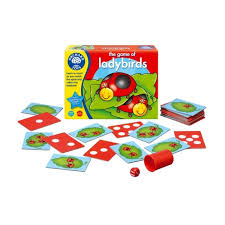 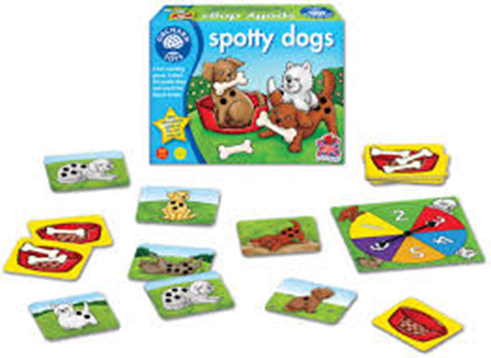 Outdoor Provision
We spend a lot of time outside!
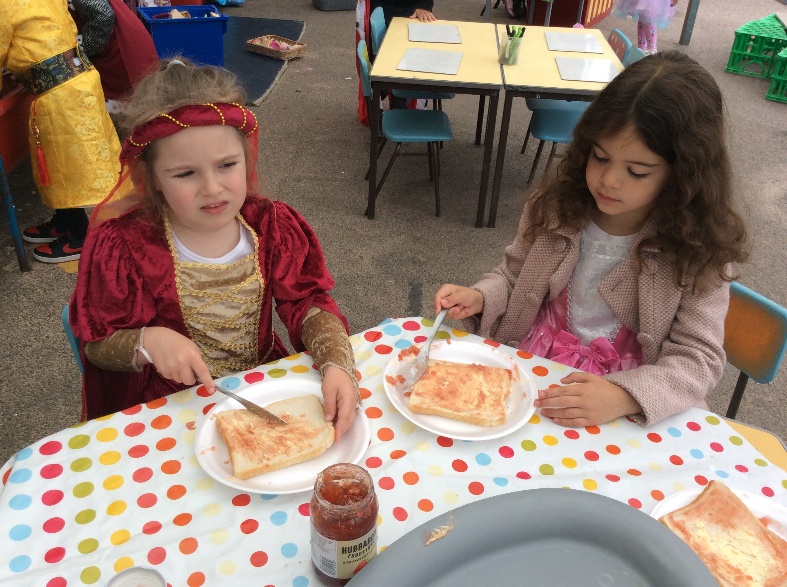 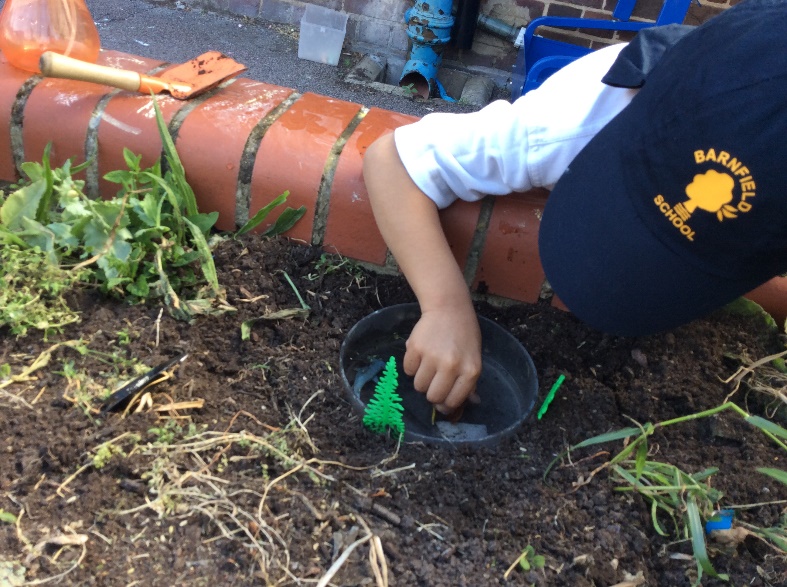 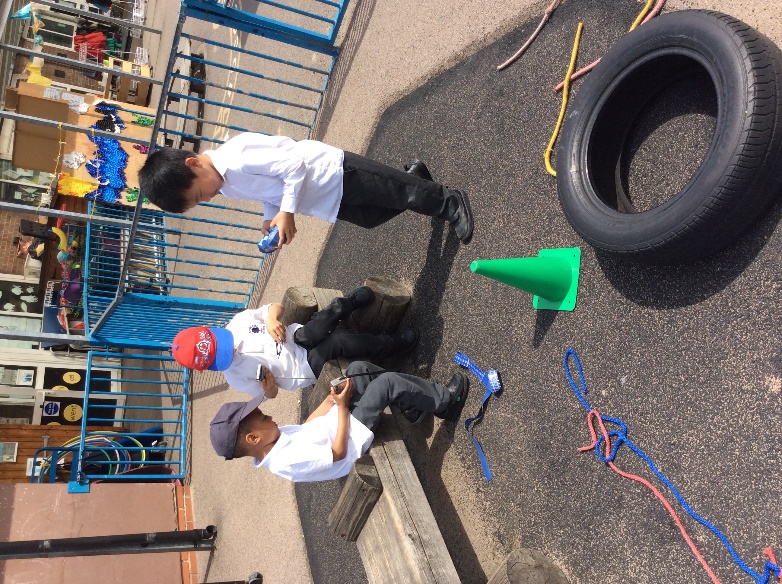 Lunch Time
Our experienced team will look after your child during the lunch break.
Since September 2015 all EYFS and KS1 children are entitled to a free school meal.  The children will eat together in the dining room.  (see form in your pack)
The rest of the lunch break is spent outside in the playground.  If it is raining the children  remain in their classrooms.
Toilet issues
If your child has any toilet issues.  Please let us know.

Please provide a bag containing named, spare school uniform, underwear and wipes.  The bag should be left in school so that your child always has his/her own clothing available.
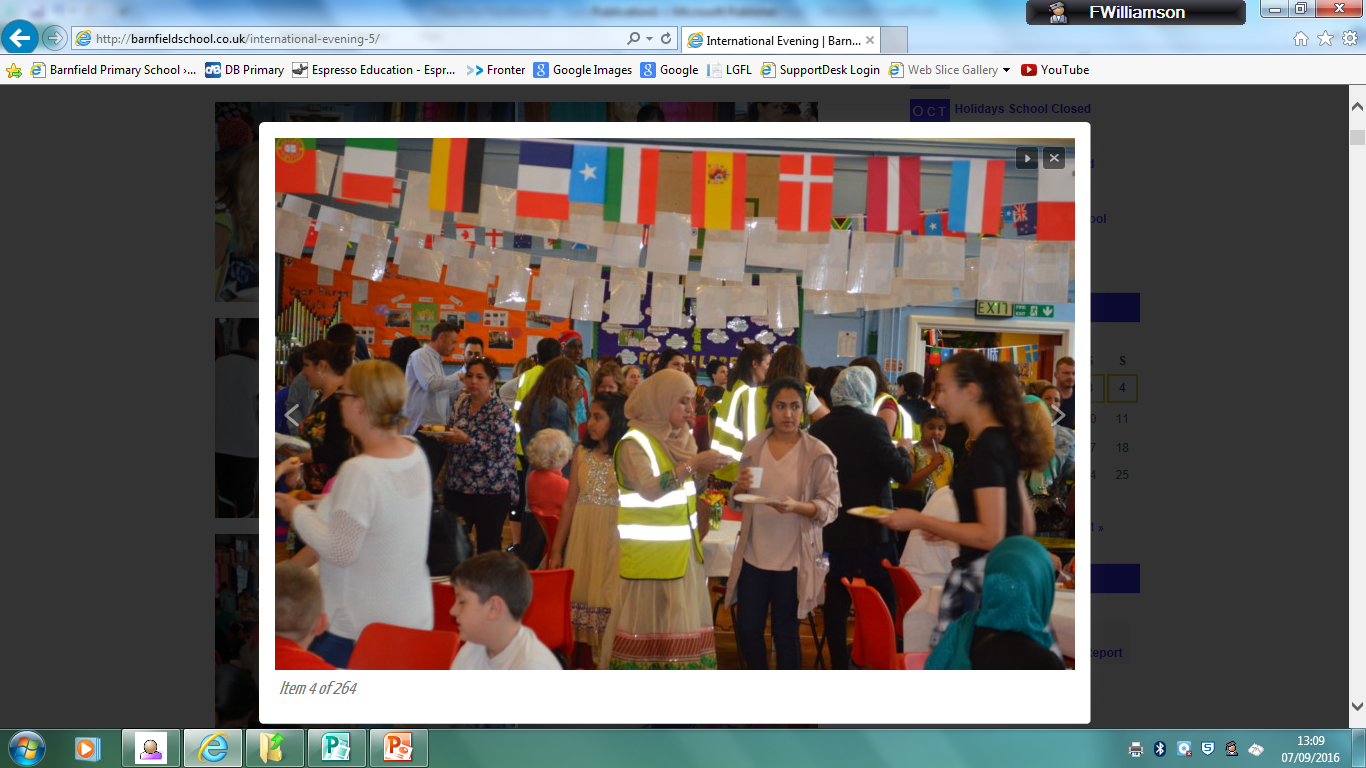 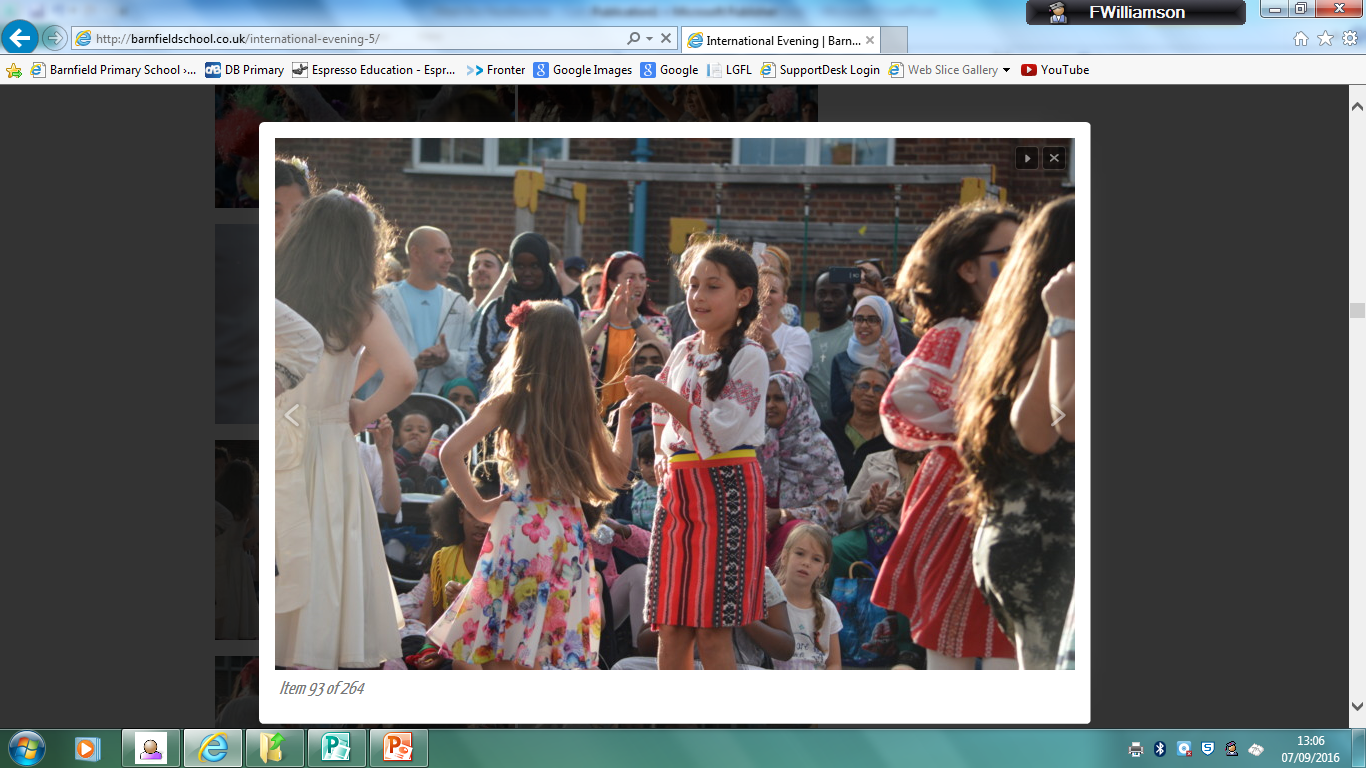 We are proud to be part of the Barnfield Family and Burnt Oak community. We want to work with families and friends, to make the place where we live a happy and safe environment.
We celebrate our differences!
School Trips and wider experiences
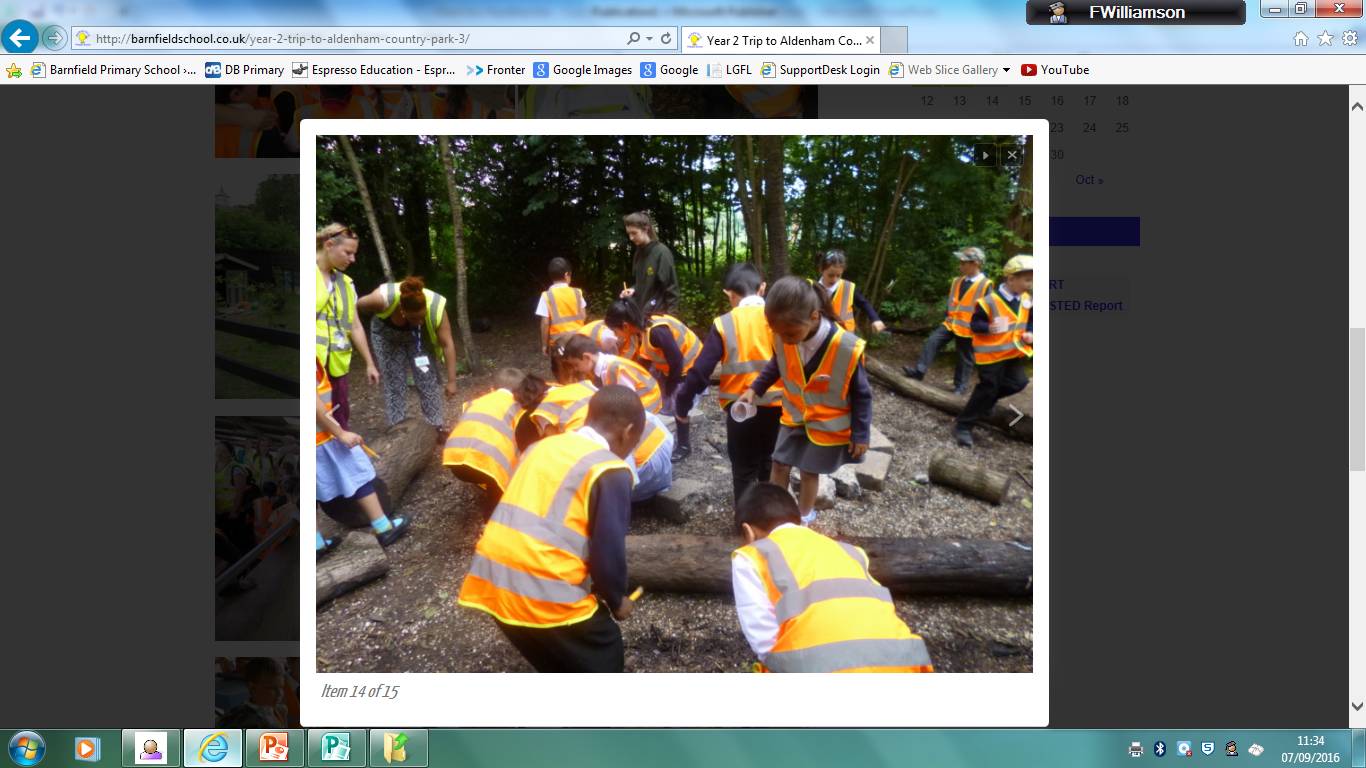 A fantastic way of gaining experiences and improving confidence and social awareness.
High child adult ratio
Detailed risk assessments
Special visitors
Workshops
Themed weeks in school
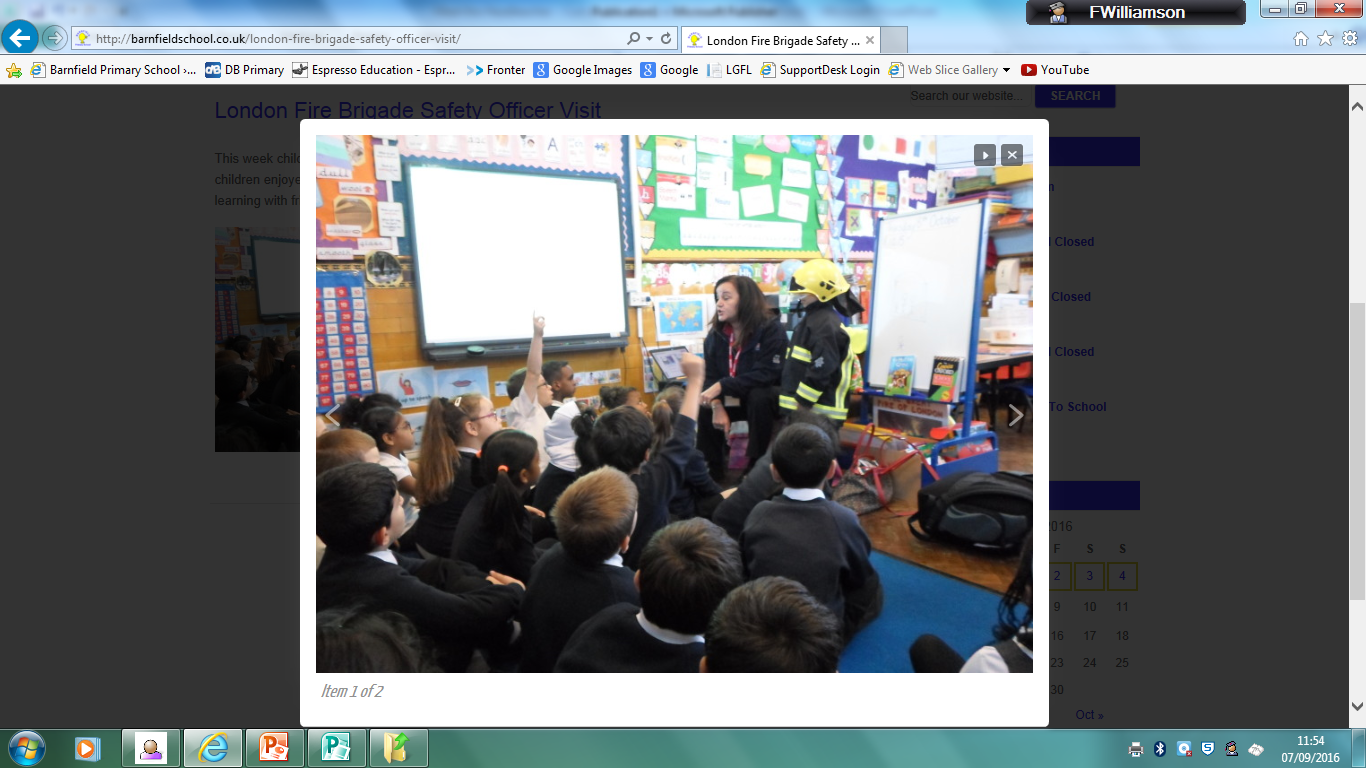 Wrap around care
Breakfast Club and 
After school Club
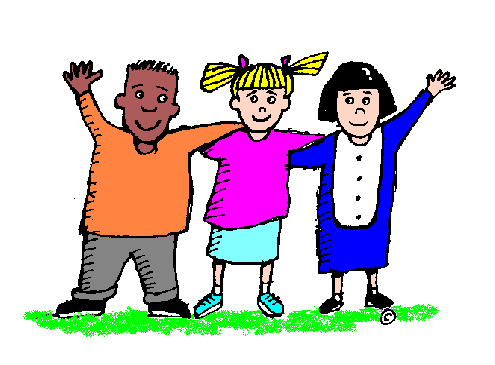 Beginning and end of day
If you have older children in KS2, enter the school from Silkstream road, collect the older children first and follow the one way system to collect children in KS1 and Reception.

If you only have children in KS1 or Reception use the Gaskarth Road gate.
Relationship Policy
Key focus in school on developing strong relationships

Respectful
Responsible 
Ready to learn
Standards of Behaviour                                                                                                                      All members of our school community have the right to: 
∙ feel secure and safe 
∙ feel happy and be treated with kindness and understanding 
∙ be treated fairly and consistently 
∙ be listened to (at an appropriate time) 
∙ be treated with respect and politeness. 
∙ be treated with empathy.
Supporting Inclusion
We have a number of systems in place to support children with their learning and socially so they can thrive under our guidance and care.
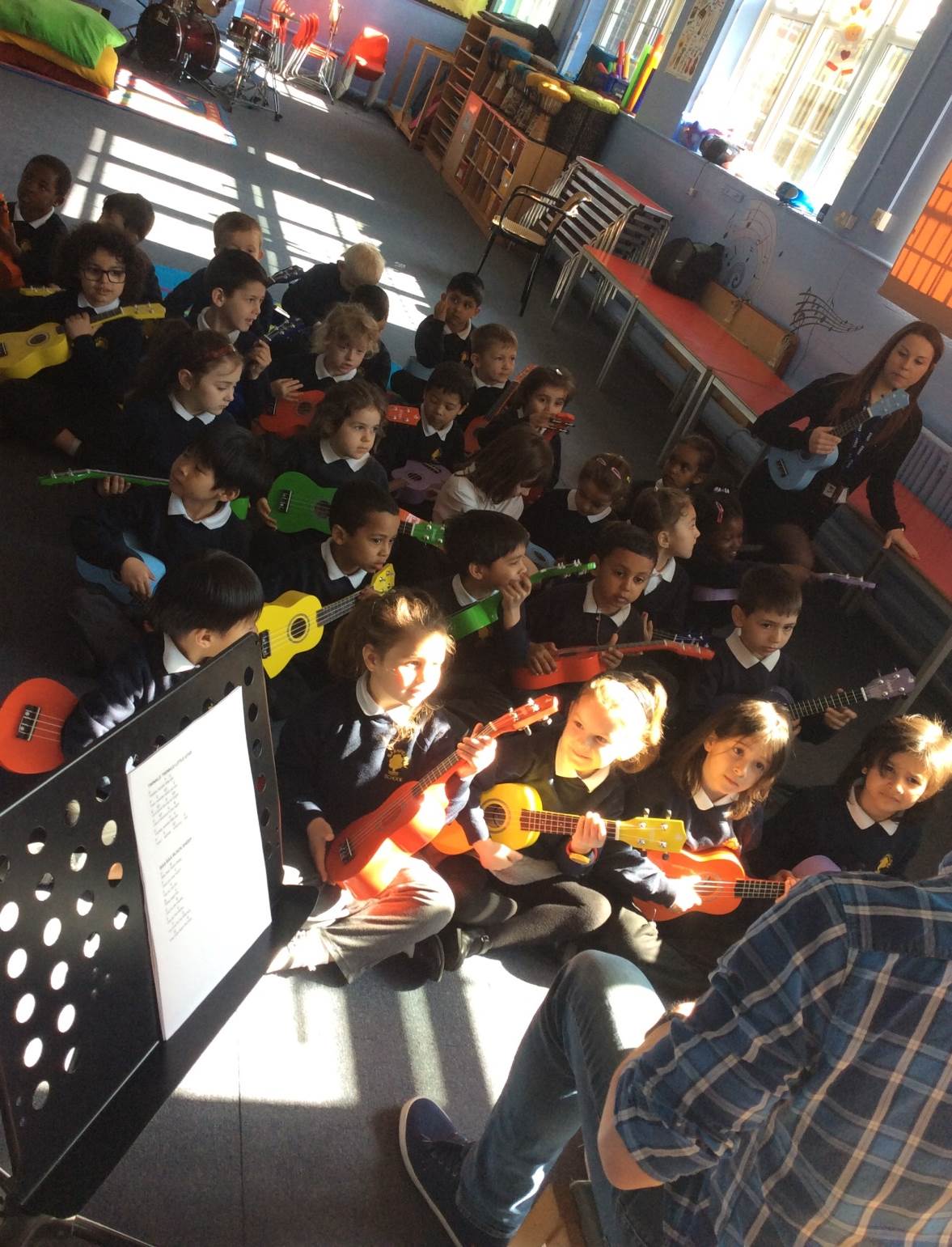 Using the internet to keep in touch!
School website is updated regularly with school information, class information, photographs etc
Parent App – search Apple app store or Google Play
Tapestry  - Key form of communication
Reception Uniform
Boys
Long grey trousers (shorts in summer)
White polo t-shirt with logo
School jumper with logo
Grey/black socks and black shoes
Girls
Grey skirt / trousers (summer dress during summer term)
White polo t-shirt with logo
School jumper with logo
White socks/ black tights and black shoes
PE – all pupils 
White pe top with school logo
Navy shorts 
Navy / black plain jogging bottoms and sweatshirt can be worn for outdoor lessons during the colder months 
Trainers
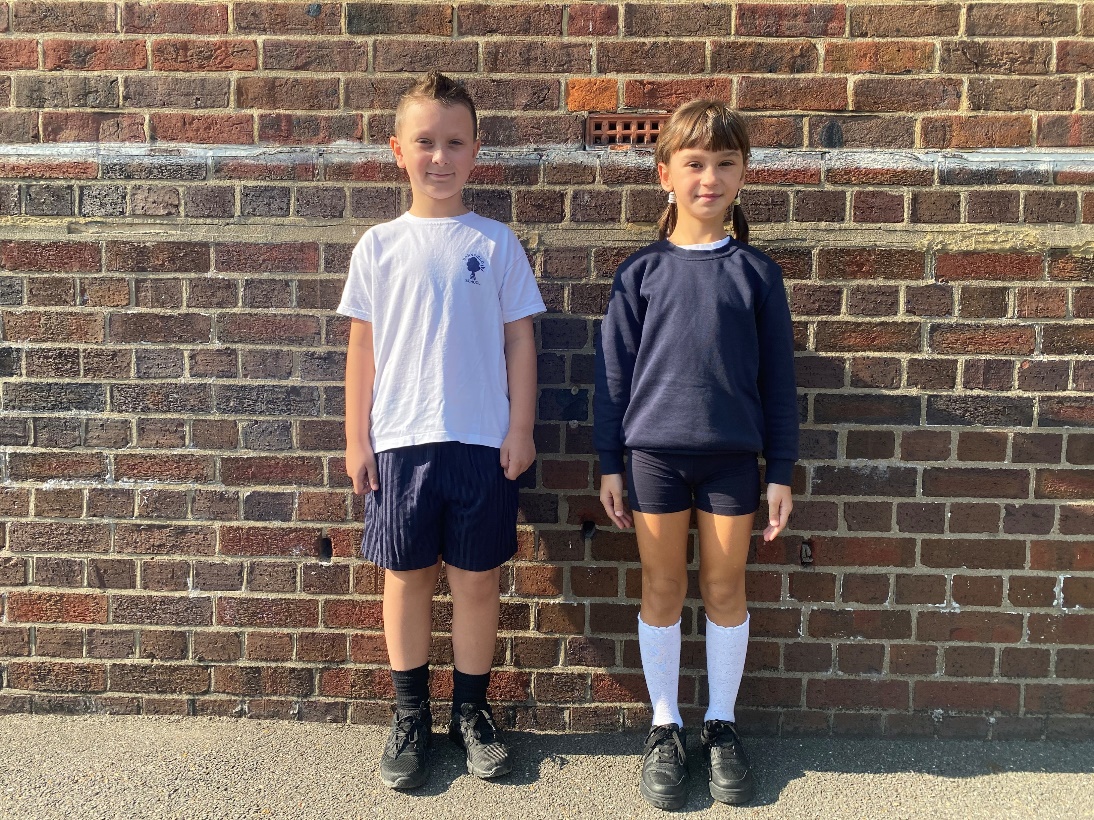 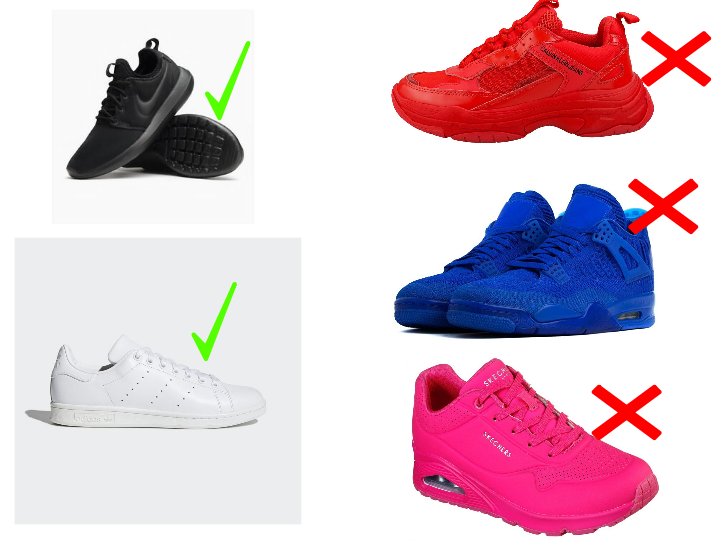 School Uniform
Please order unform via the school website. Collection days will be pre-arranged. Please do not leave this until September 
Please note all uniform must be labelled with your child’s full name.  
Children also need a book bag and water bottle
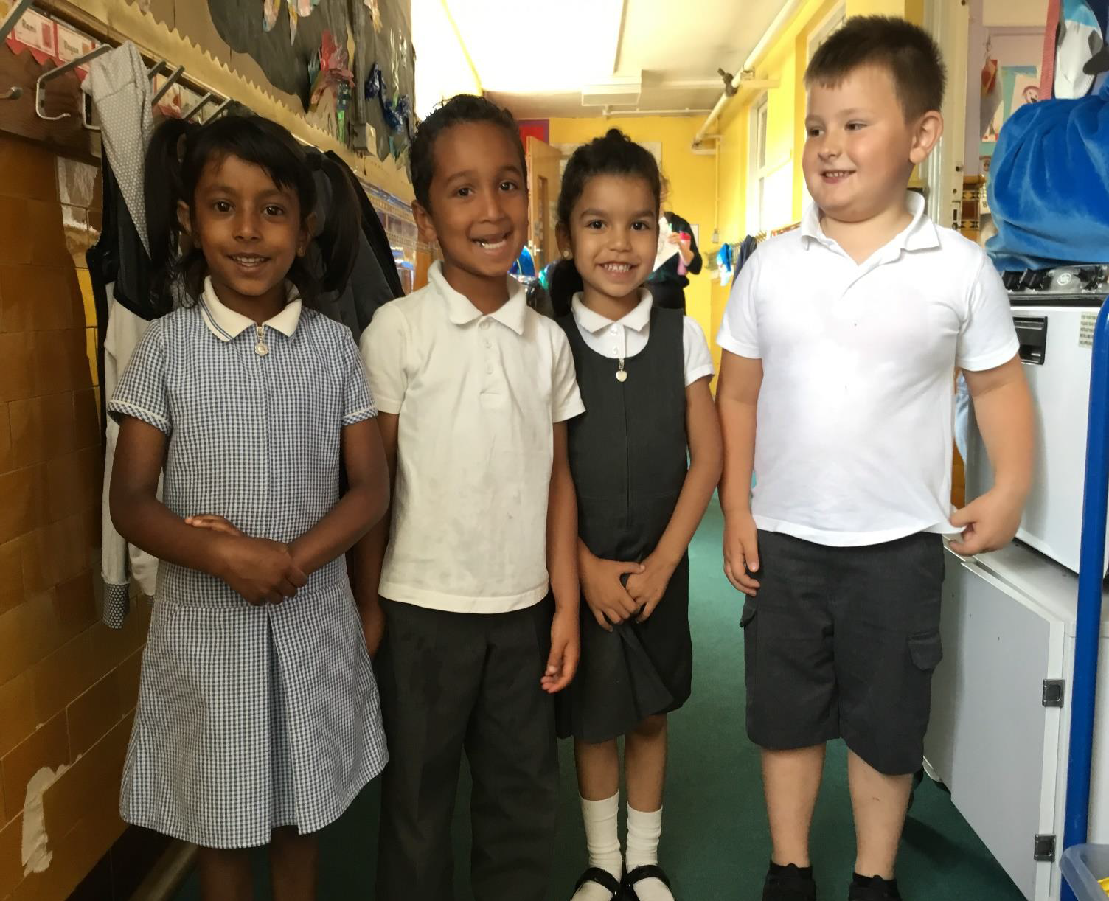 We will be staggering our intake, the provisional
start dates and times are as follows:
How can I help in partnership with the school ?
Children learn a great deal from their parents and teachers. Home and school are the two most powerful influences on your child and they should be seen to be always working together.
Take an interest in your child’s learning – talk and listen
Read every day to and with your child
Support the school in ways you can
Attend meetings when asked
Let us know if you have a concern or something significant changes at home
Meeting your New teacher
If your child is new to Barnfield school please come to visit us and meet your new teacher on Tuesday 5th July at 3.30pm in the playground or Friday 8th July at 3.30pm. 
If your child is already in Barnfield Nursery we are supporting your child with transitions in school.
We are really looking forward to getting to know you and your children and we hope you are excited too!
Thank you